Интереьр жилого помещения
Подготовил
                                        учитель технологии
                               Остроухов В.В.
Интерьер – внутреннее пространство помещения
Планировка
Занавеси
Мебель
Декоративные предметы
 (вазы, картины, ковры, цветы)
Светильники
Требования  к  интерьеру
Эргономичность
Гигиегичность
Эстетичность
Композиция интерьера
Стиль
Зоны   планировки
Спальня
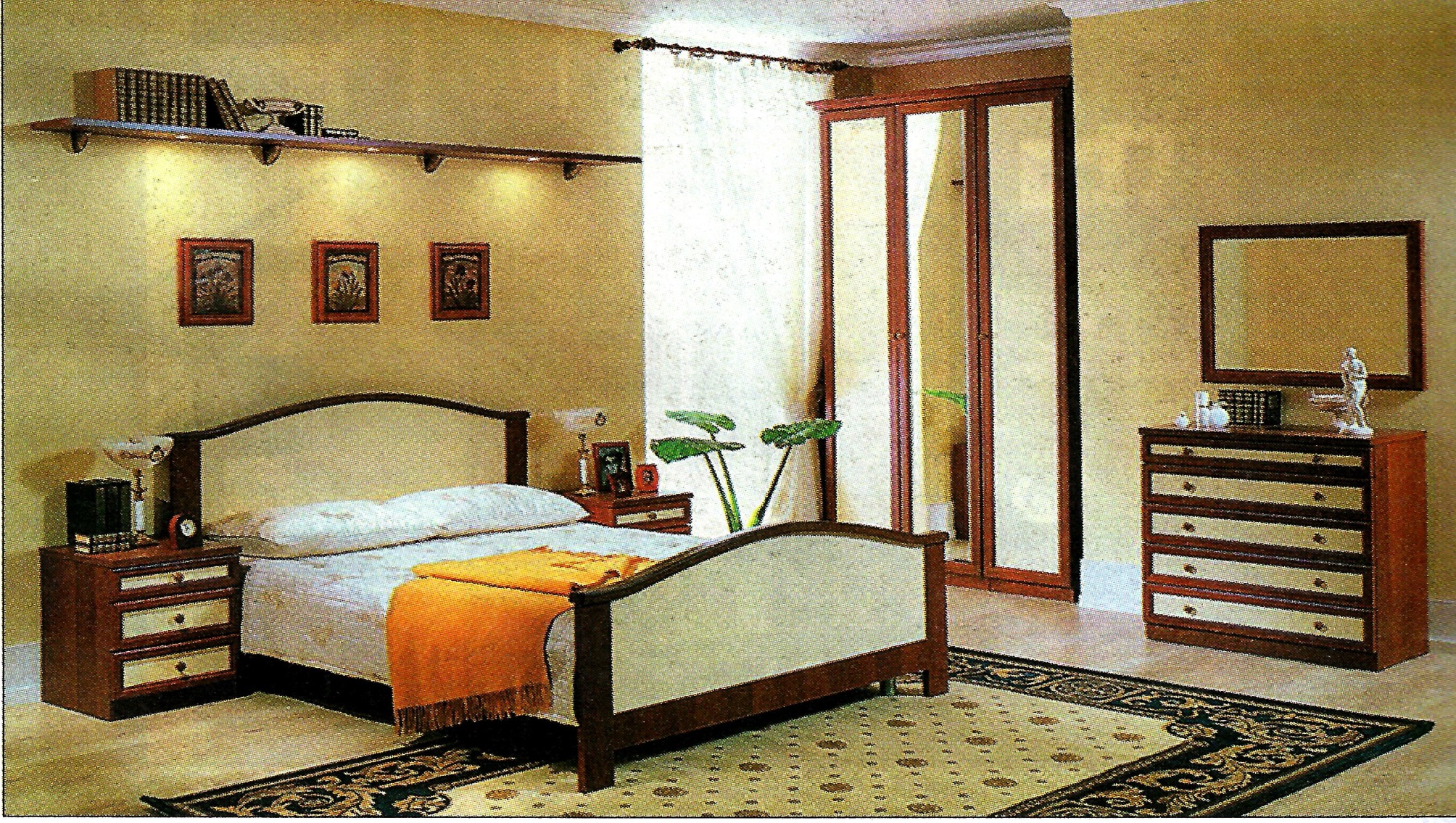 Цветовая   гамма
Вывод
Каждый дом – это отражение темперамента хозяина, а интерьер – отпечаток его образа жизни
Отгадай пословицу
:
У нас так ведется  - изба веником метется
Вопросы для закрепления